Job analysis and the Talent Management Process
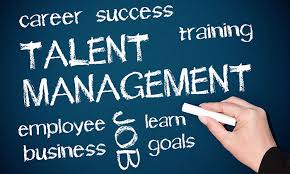 Bias Sukma Putra (2014021010)
Gloria Audrey F (2014021004)
Manuel Bias (2014021015)
129
LEARNING OBJECTIVES
Explain why Talent Management is important?
Discuss the nature of Job Analysis, including what it is and how it used.
Use at least three methods of collecting Job analysis information, including interviews, questionnaires, and observation.
Write Job descriptions, including summaries and Job functions, using the internet and traditional methods.
Write a job specification.
Explain competency-based job analysis, including what it means and how it’s done in practice
130
“Why Talent Management is important”
Talent Management
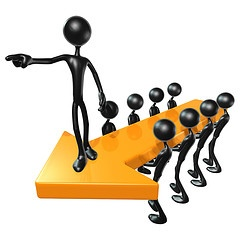 Planning
Developing
Recruiting
Managing
Compensating Employee
130
The Talent Management Process
Decide what position to fill
Build a pool of job 
   candidates
Application forms
Use selection tools
Make an offer
Orient, train and develop
Appraise employees
Reward and compensate
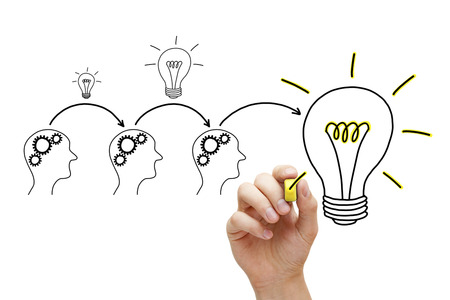 When a manager takes a TM perspective, he or she:
130
1. Memahami tugas sebagai talent
    management
2. Memastikan keputusan talent 
    management seperti staffing, training 
    dan pembayaran dengan tujuan yang
    terarah. 
3. Secara konsisten menggunakan “pr ofile” 
    yang sama dari kompetensi , sifat,
    pengetahuan, dsb.
4. Segmen aktif  &  mengelola karyawan
    dengan proaktif
5. Menyatukan seluruh fungsi Talent 
    Management
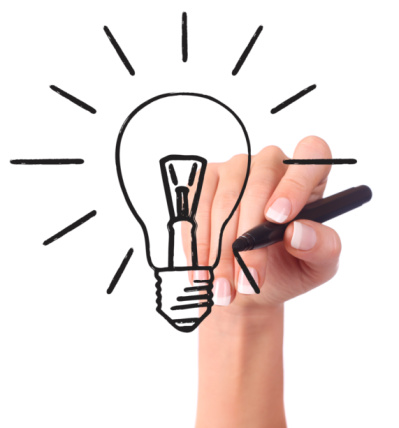 The Basic of Job Analysis
131
Job Analysis
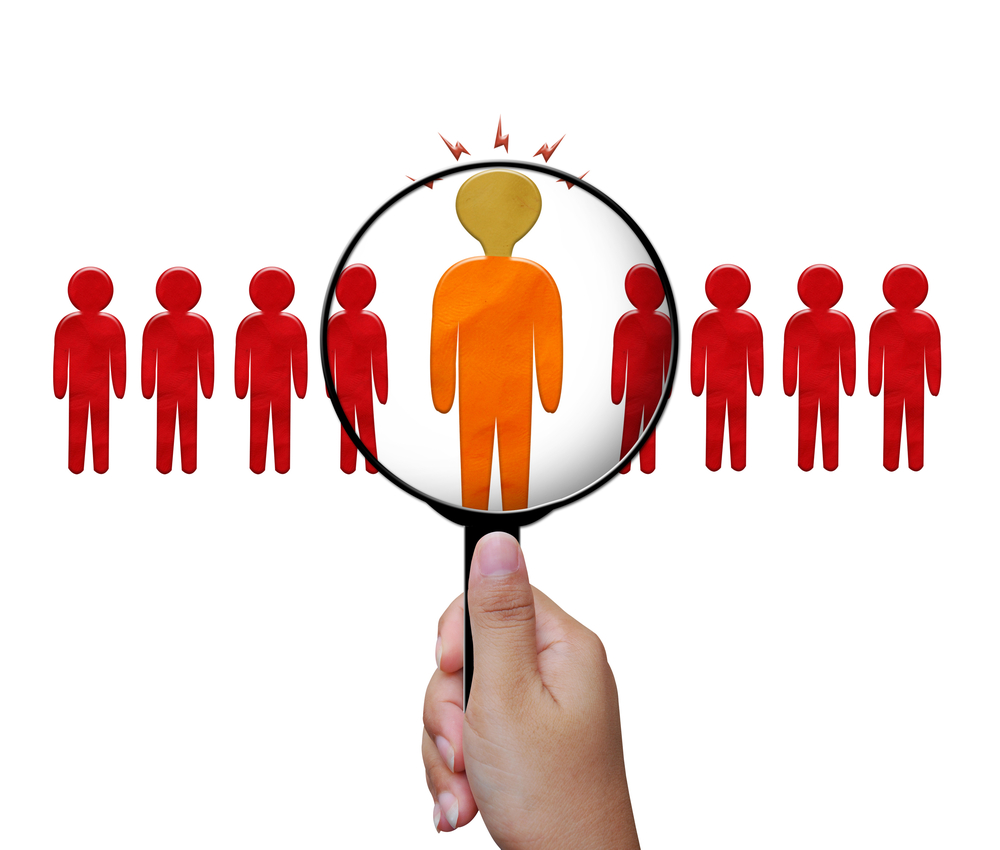 Job Specification
Job Description
131-132
The basic job analysis
Work activities
Human behaviors
Machines, tools, 
   Equipment and work aids
Perfomance standards
Job context
Human requirements
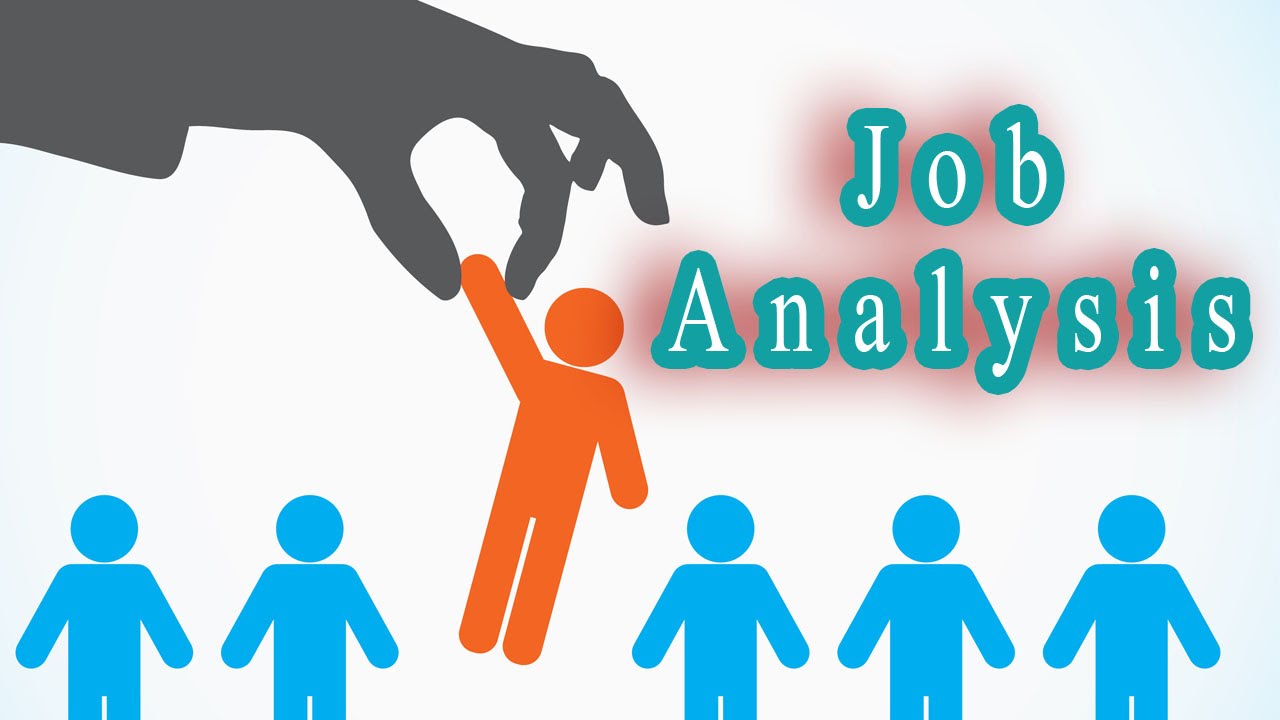 132
Uses of Job Analysis
Performance 
Appraisal
Training
Recruiting & 
Selection
EEO Compliance
Compensation
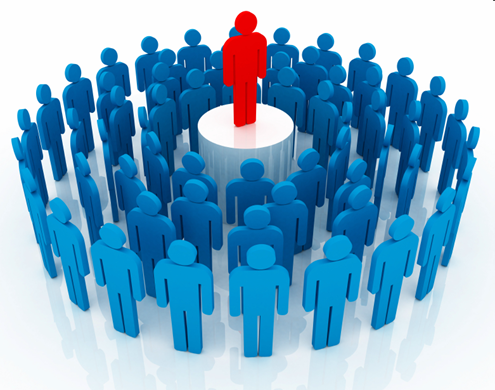 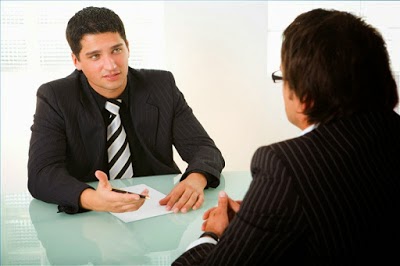 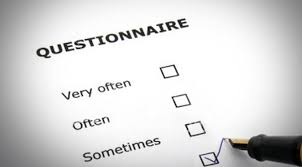 Quantitative Techniques
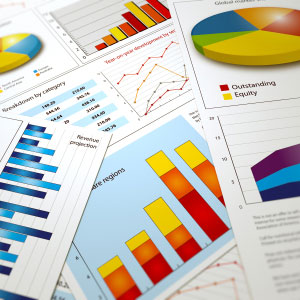 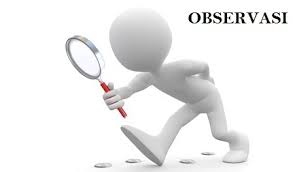 Menuliskan spesifikasi pekerjaan
“Apa yang dibutuhkan seseorang untuk melakukan pekerjaan ini dengan baik?”
Spesifikasi untuk Personel Terlatih VS Tidak Terlatih
Menggunakan laporan kerja
Spesifikasi Pekerjaan Berdasarkan Penilaian
Spesifikasi Berdasarkan pada analisis Statistik
Jelaskan kompetensi berdasarkan analisis pekerjaan, termasuk apa pengertiannya  dan bagaimana itu dilakukan dalam praktek
Apa yang dimaksud dengan talent majajemen ?
Apa itu kopetensi ?
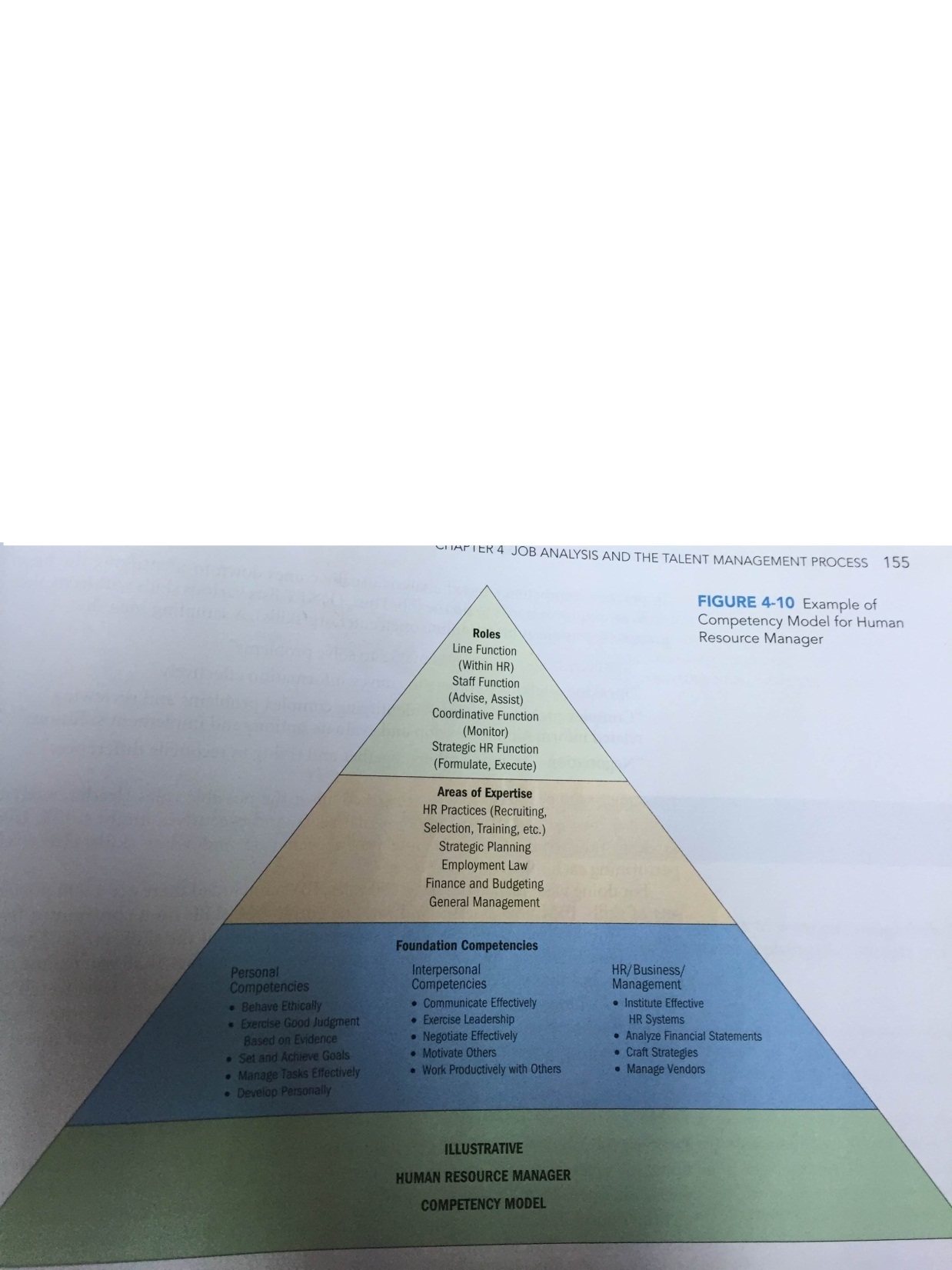 Contoh contoh kopetensi teknis yang umum
bendarahara
Systems Enginer
Bagaimana Menulis Kompetensi pekerjaan?
Melakukan wawancara
Matriks British Petroleum
Terima Kasih